3.4

Discuss the impact of England's  wars on the colonies.
Bellringer Quiz

1.  What war was fought over control  of the Ohio River Valley?

2.  This agreement gave Britain  control of Canada, the Great Lakes,  the Ohio River Valley and Florida.

3.  What event occurred when  Indians attacked the settlers in the  Ohio River Valley and Great Lakes  region?

4.  What tried to prevent the British  colonists from settling in the lands  west of the Appalachian Mountains?

BONUS: What plan was voted down by the colonies because they felt that they would lose power?
Locate:
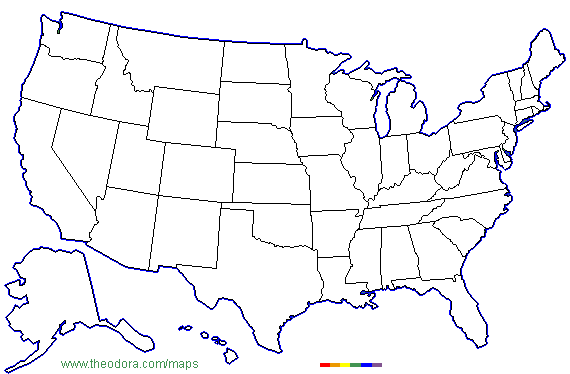 St Lawrence River
New England
Middle Colonies
Great Lakes
Appalachian Mountains
Southern Colonies
Body:

Why did the French and British fight in the  1600s and 1700s?
French and Indian War/7 Years War and  the impact on the American colonies
Closure:

Why did the colonists oppose the  Albany Plan of Union? Why did the  British oppose it?